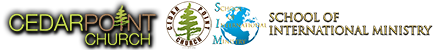 Christian Leadership
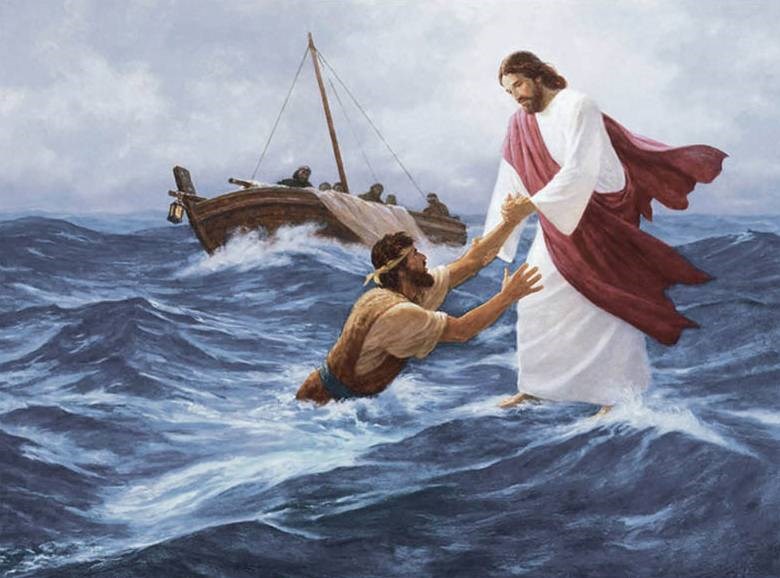 Christ-Like Leadership
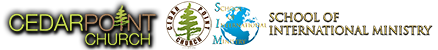 Why is Christian Leadership Important?
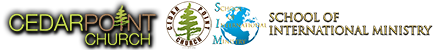 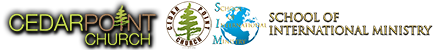